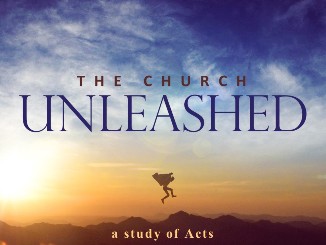 6 Marks of the  Vibrant Church

Acts 2:42-47
1. Sound Doctrine. (vs. 42)
2. Fellowship. (vs. 42)
3. Prayer.      (vs. 42)
4. Unity.              (vs. 44 & 46)
5. Stewardship.                  (vs. 45)
6. Worship.  (vs. 47)
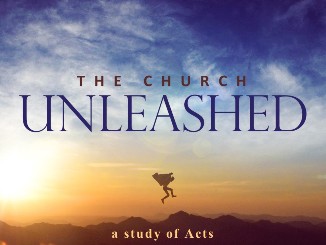